Sauvons la planète
abolir
améliorer
dévélopper
`
préserver
prévenir l’incendie
proposer une solution
sauver la planète
une catastrophe
un danger
des déchets toxiques
l’effet de serre
le gaspillage
un glissement de terrain
une population croissante
le réchauffement climatique
la surpopulation
le trou dans la couche d’ozone
une usine
l’écologie
un emballage en plastique
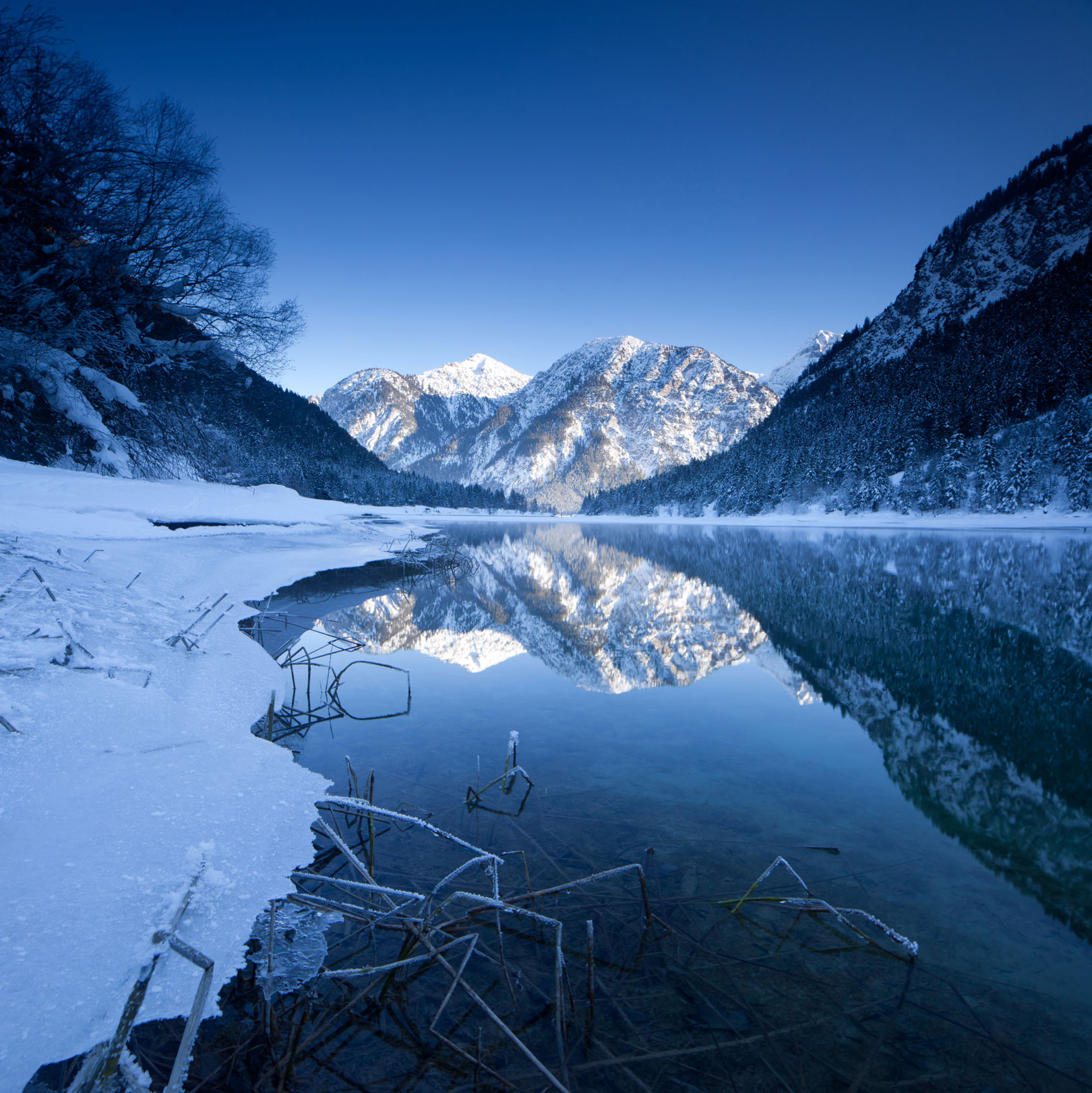 l’environnement
un espace
un produit
la protection
écologique
en plein air
pur (e)
un gouvernement
une loi